CPT to MEX
Ian
24 Jan 2018
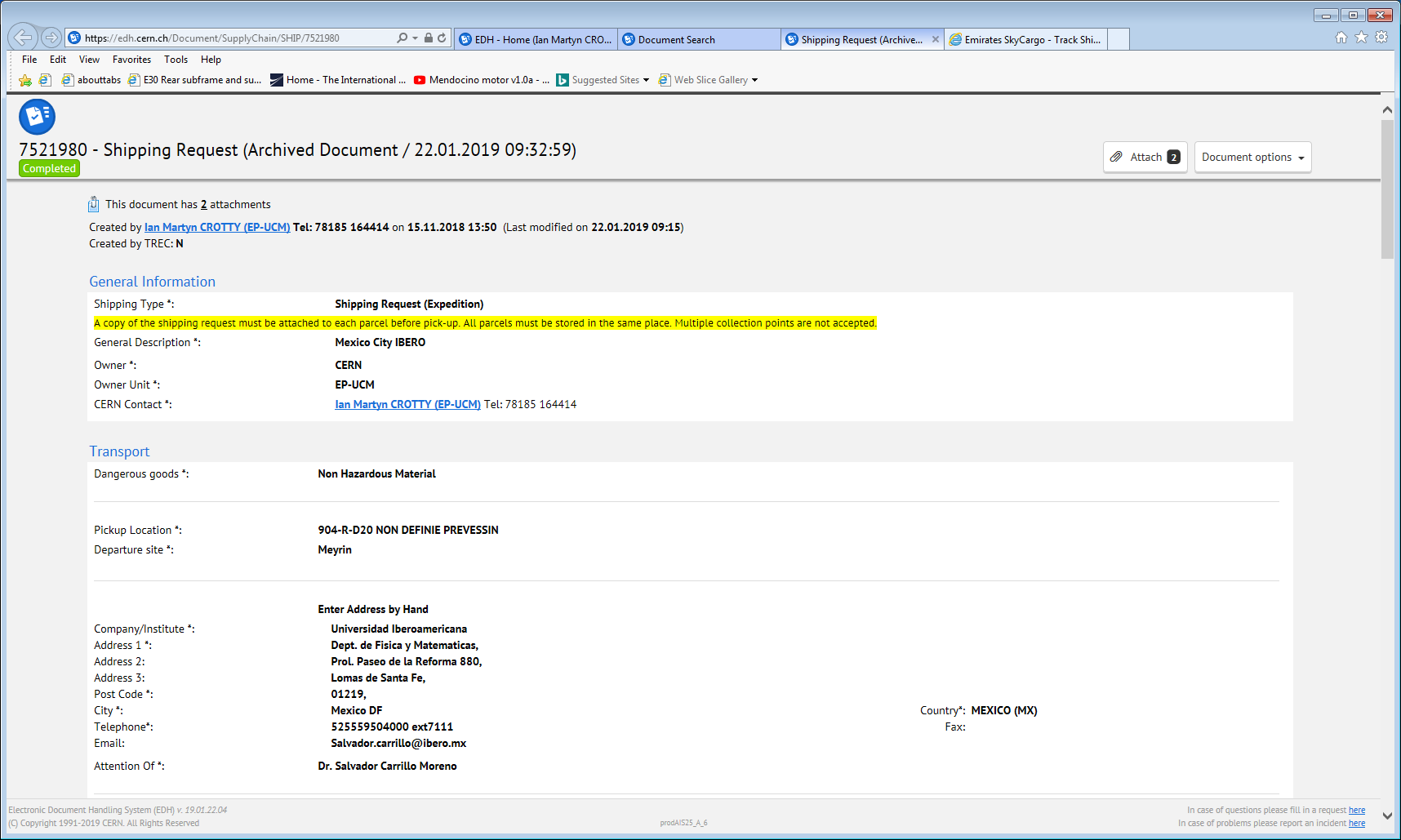 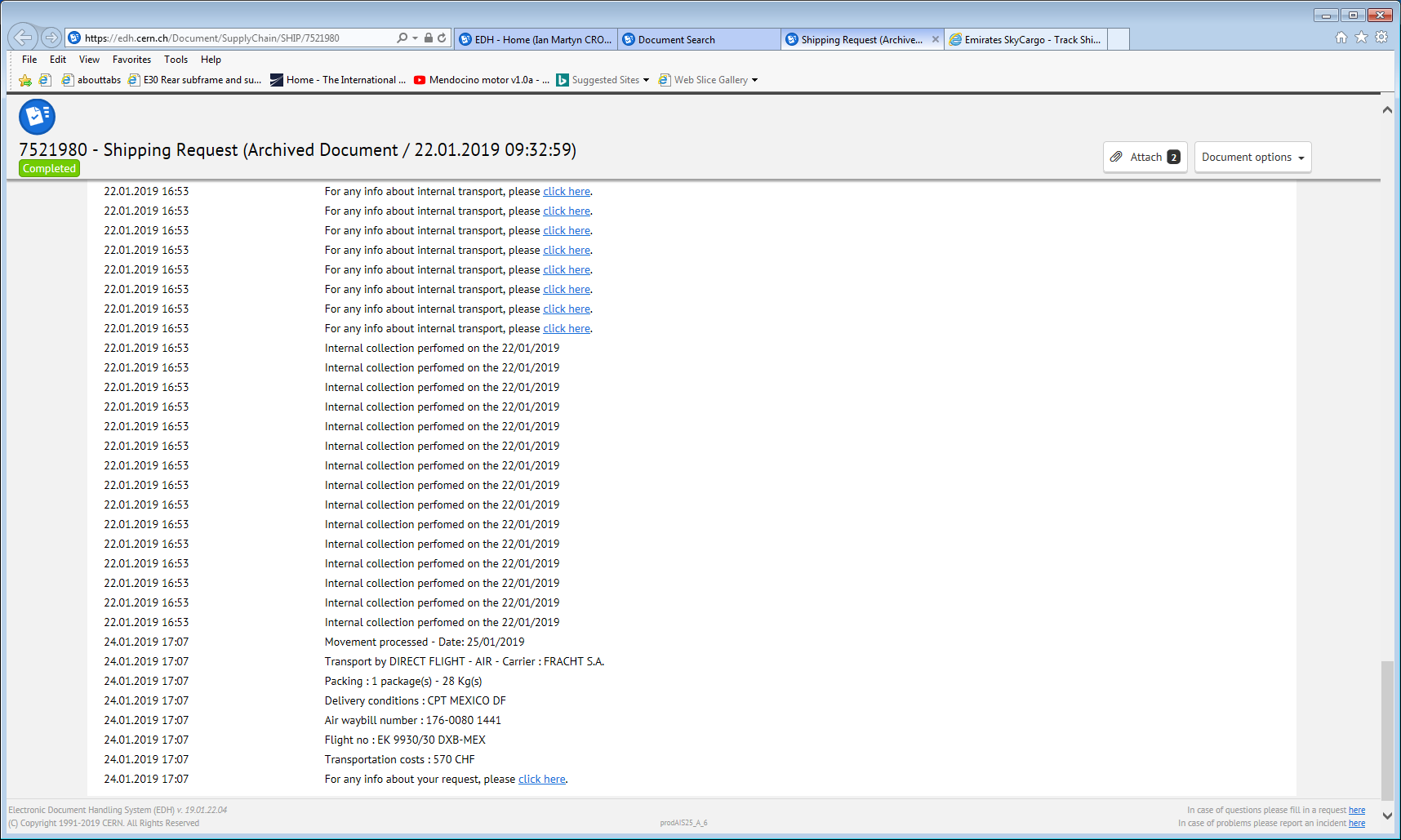 Transport by DIRECT FLIGHT - AIR - Carrier : FRACHT S.A.   
 24.01.2019 17:07 Packing : 1 package(s) - 28 Kg(s)   
 24.01.2019 17:07 Delivery conditions : CPT MEXICO DF   
 24.01.2019 17:07 Air waybill number : 176-0080 1441    
 24.01.2019 17:07 Flight no : EK 9930/30 DXB-MEX   
 24.01.2019 17:07 Transportation costs : 570 CHF
Up date 24 Jan 2019
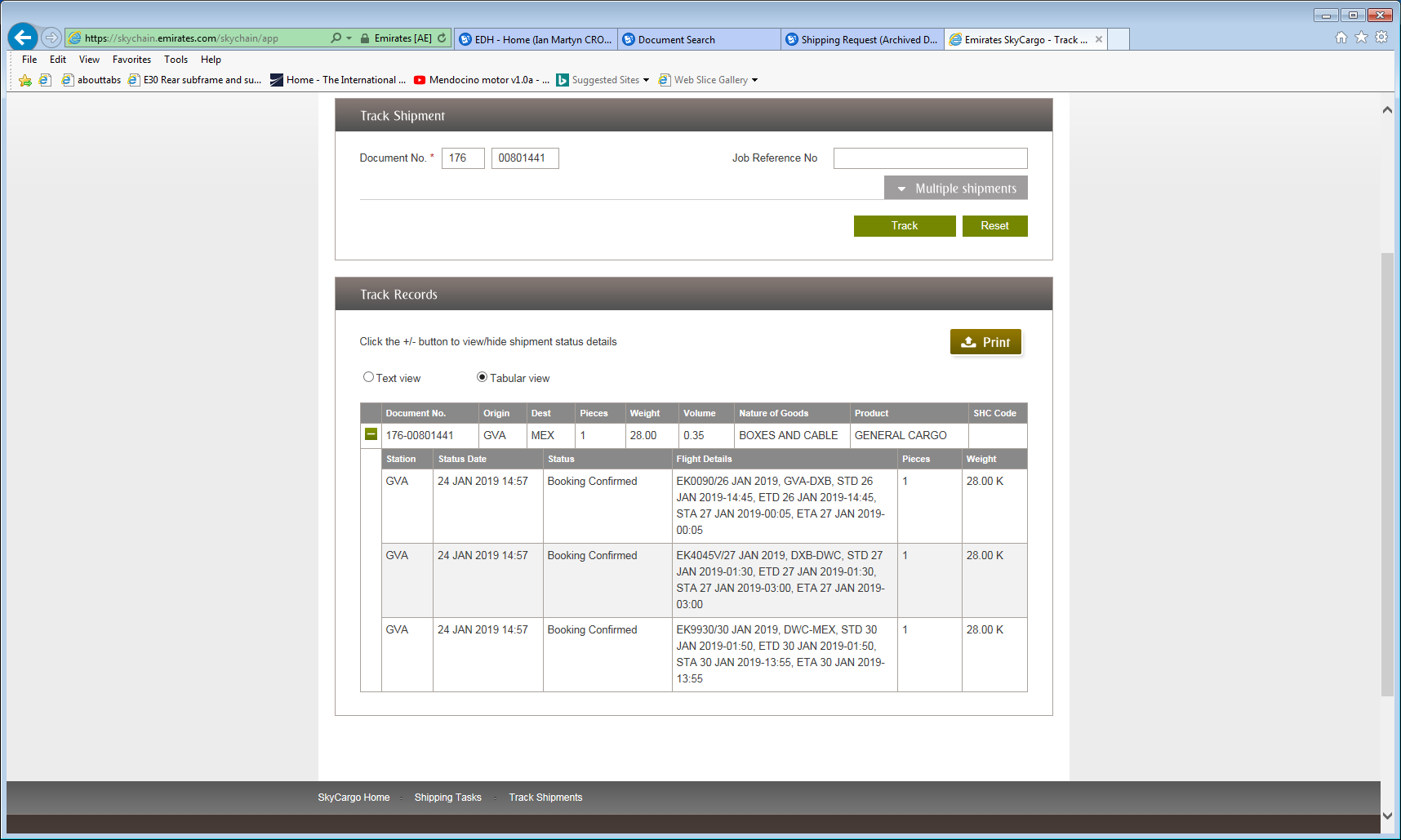 https://www.track-trace.com/aircargo


https://skychain.emirates.com/skychain/app
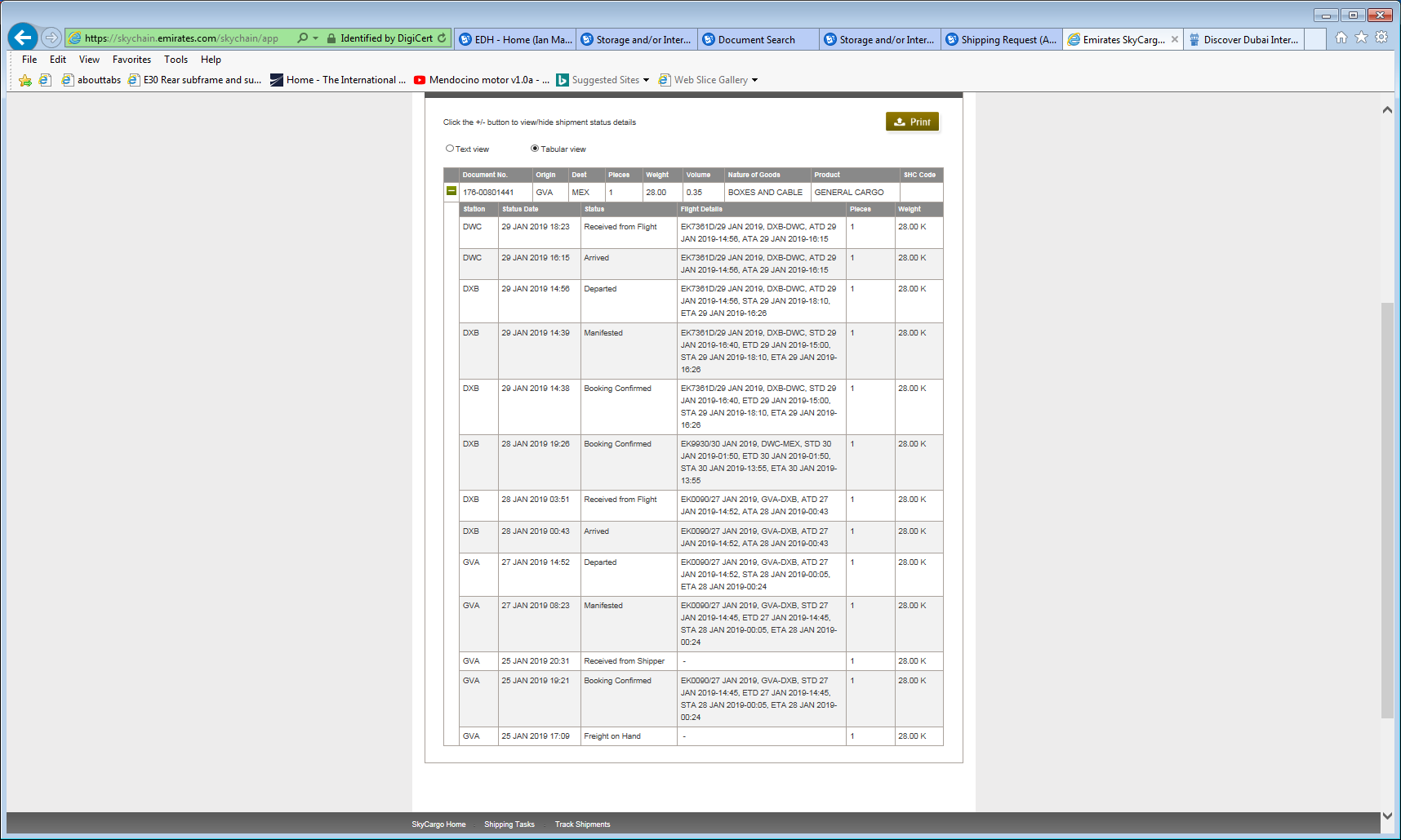 Up date 29 Jan 2019 @ 1722hrs
DXB  Dubai International airport to
Al Maktoum International Airport  (DWC) 
Jebel Ali, United Arab Emirates (AE)









Geneve (GVA) to DXB  Dubai International airport Dubai, United Arab Emirates (AE)